Update of Prototype AT-TPC
April 1, 2010
Weekly meeting
 Daisuke Suzuki, NSCL
Project management
Preliminary Project Plan;   In March
 Kick-off meeting;                 March 25, 2010
 Project Plan published;      March 29, 2010
I:\departments\projectmanagement\Projects\AT-TPC\prototype
pSAD;                                    In review  
 Planning Estimates-P4;      Undertaken
New test room update
New test room
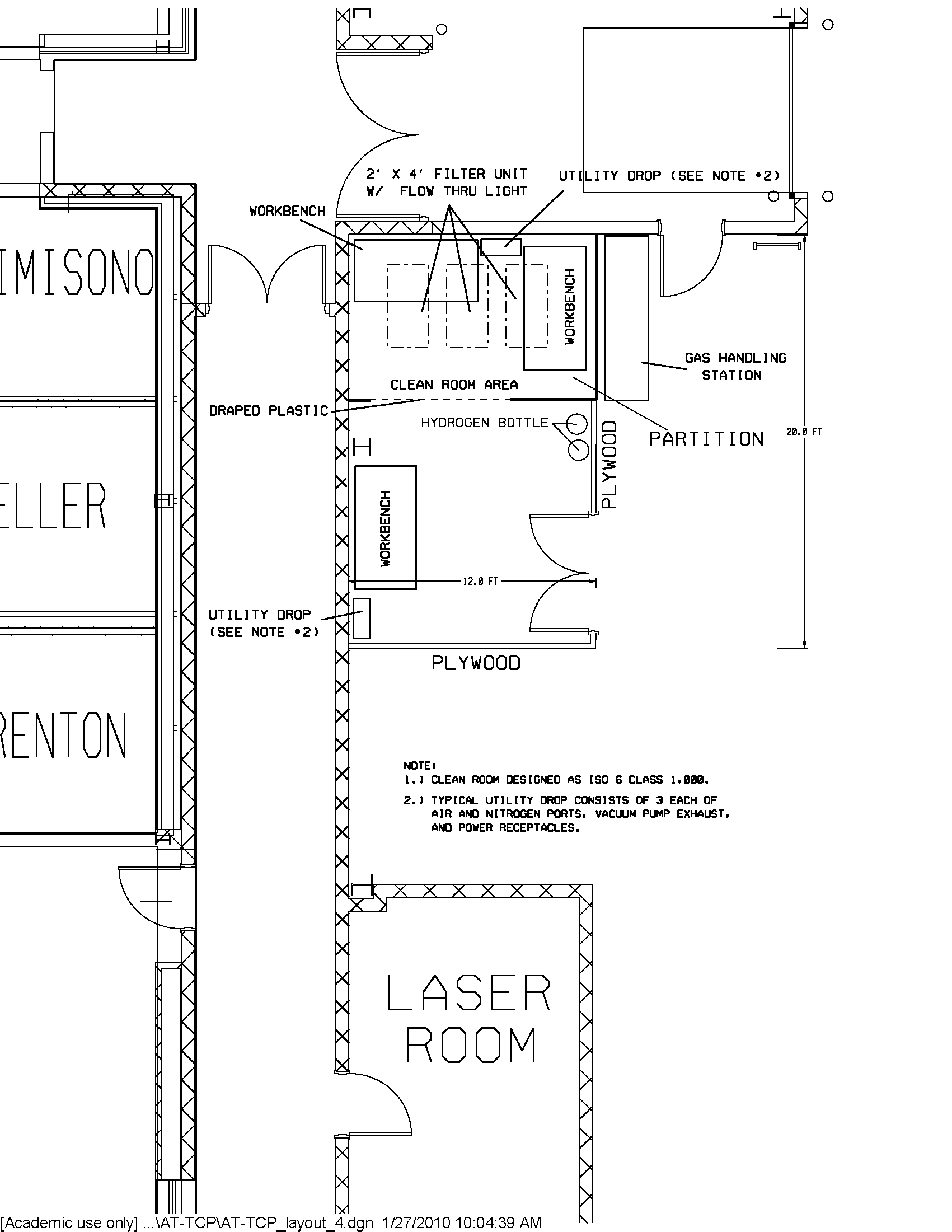 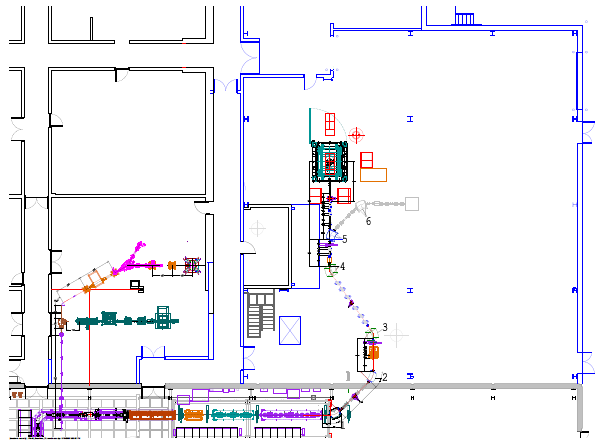 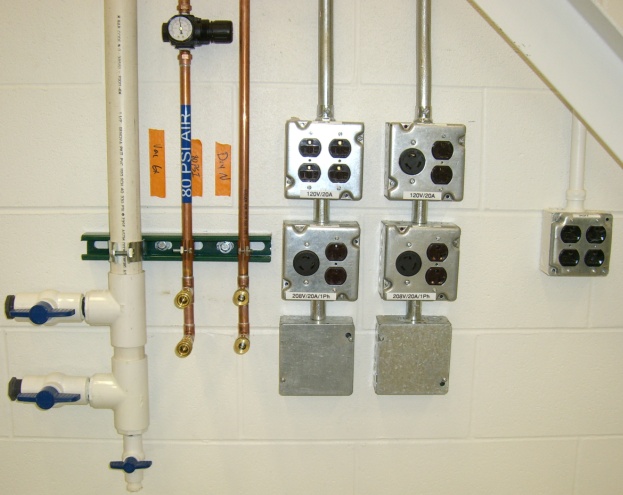 Clean room
Drawing by P. Zeller
ReA3
Utilities (120/208 V AC, Compressed Air, Dry N2, Exhaust) complete
 Clean room construction;  April 5, 2010
 Scroll pump (Edwards XDS10 No gas ballast);  May 28, 2010
Material of field cage frame
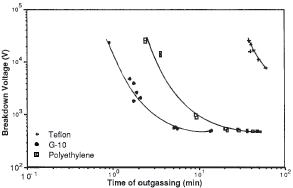 Comment by Daniel
 G10 is a source of outgas.
G10
Polyethylene
Teflon
R. G. Phillips et al., Electrical Insulation and Dielectric Phenomena, 1988. Annual Report (1988) 41.
High outgas
Alternatives
 Glass
 Laminate; e.g., G10-CR (Cryogenic Grade)  by John Yurkon
G10-CR (Cryogenic Grade) is an electrical and mechanical grade of glass cloth laminate impregnated and cured with a non-brominated epoxy resin. G10-CR is used in applications were flame retardancy isn't an issue. G10-CR contains no halogens and can be used in nuclear and space applications such as satellites, requiring stringent temperature demands in sub-zero environments, have very little risk of fire. G-10-CR is an excellent choice when working with liquid nitrogen and cryo lab applications.